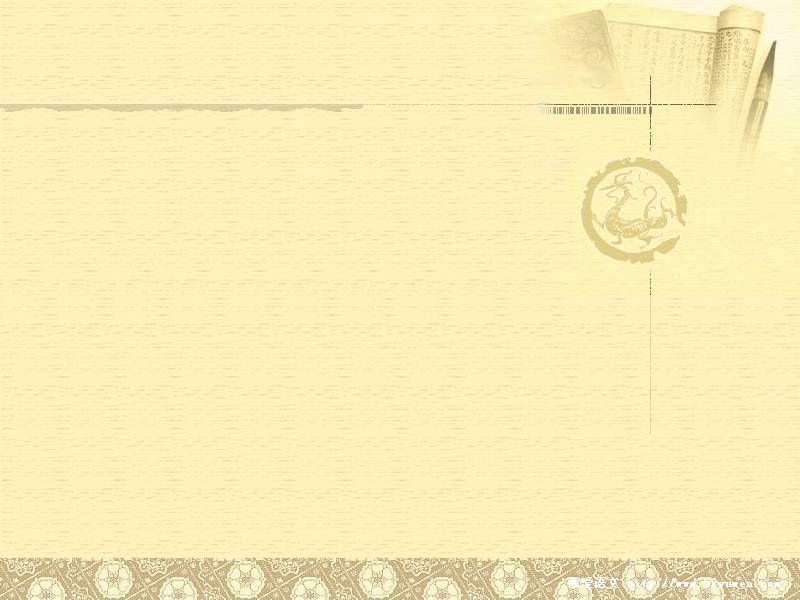 他是谁？
他出生在沦丧区，从小就有收复失地，建功立业的决心
辛弃疾
人中之杰，词中之龙
肝肠如火，色貌如花
满怀报国热情，备受排挤，无路请缨
有人称他为“隆中诸葛”
22岁，他率领50名骑兵，直奔五万之众的敌人营地，将叛军送到建康处死
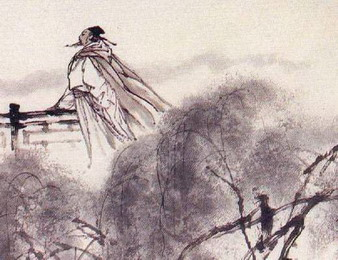 水龙吟
登建康赏心亭
辛弃疾
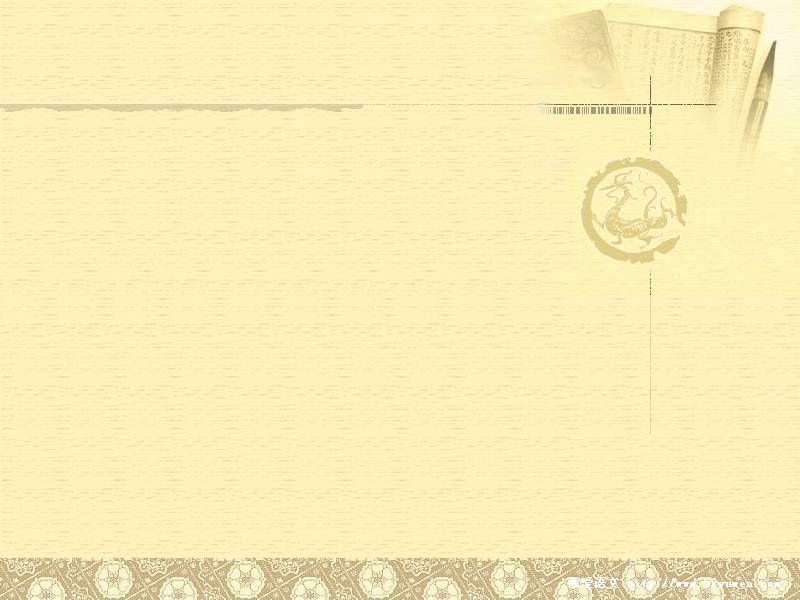 写作背景：
《水龙吟●登建康赏心亭 》作于淳熙元年。距离辛弃疾率领沦陷区子弟来南宋已有十多年了，朝廷一直没有重用他。只给他一些地方官当当，决不肯让他带兵去抗金复国。在这种境遇下，他深感受压抑，内心充满了愤懑不平。当为了消愁解闷而登上赏心亭时，面对这大好江山，反而是无限感慨涌上心头，遂写下了这首慷慨、激昂的抒情词。
楚天千里清秋，水随天去秋无际。遥岑远目，献愁供恨，玉簪螺髻。落日楼头，断鸿声里，江南游子。把吴钩看了，栏杆拍遍，无人会,登临意。
　　
       休说鲈鱼堪脍，尽西风，季鹰归未？求田问舍，怕应羞见，刘郎才气。可惜流年，忧愁风雨，树犹如此！倩何人唤取，红巾翠袖，揾英雄泪？
水龙吟
登建康赏心亭
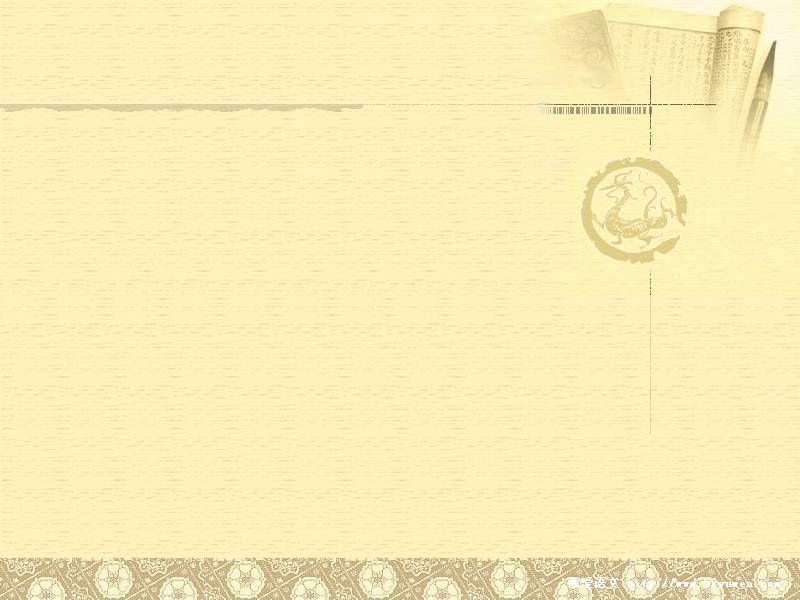 结构：
上片：写景



下片：抒情
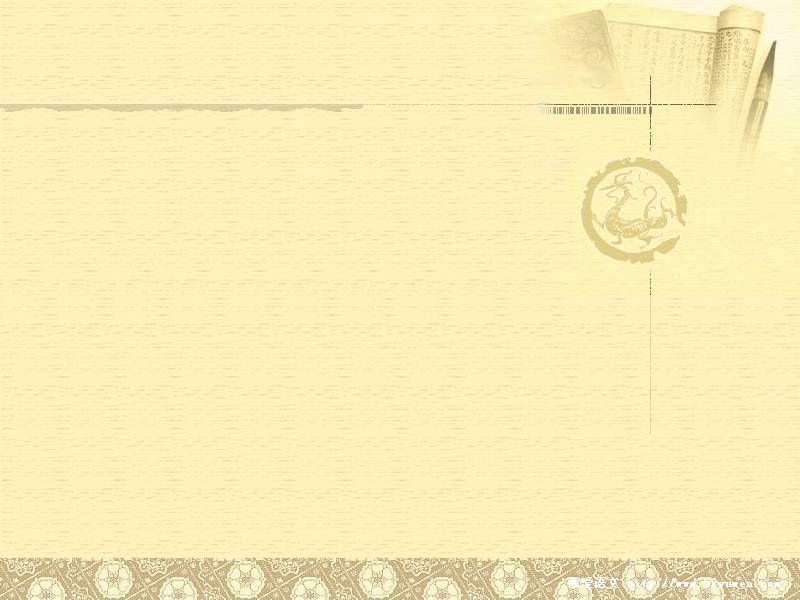 楚天千里清秋，水随天去秋无际。遥岑远目，献愁供恨，玉簪螺髻。落日楼头，断鸿声里，江南游子。把吴钩看了，栏杆拍遍，无人会,登临意。
你从上片中获得了哪些信息？
不被人“懂得，了解”的诗人高兴吗，   
        词中哪一处还可以看出来？
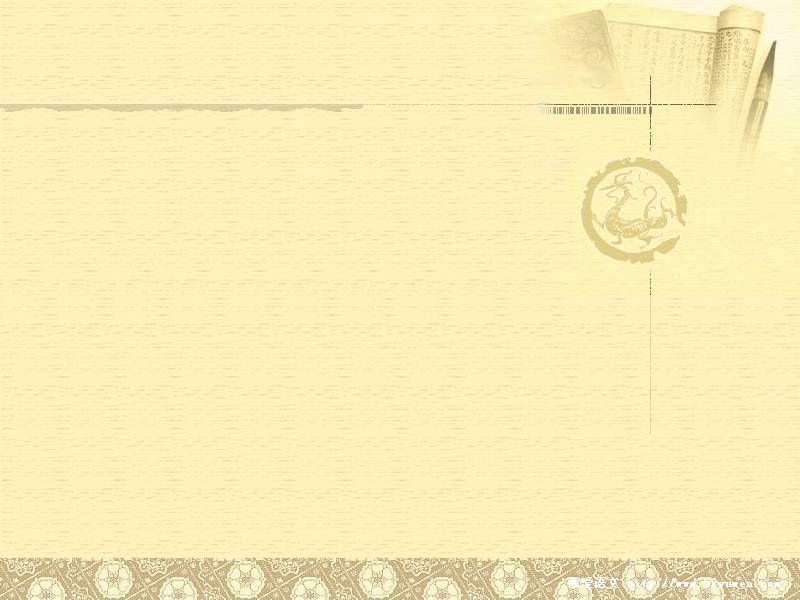 结构：
上片：写景
（无人会，登临意）
秀丽壮阔
孤独寂寞（思乡）
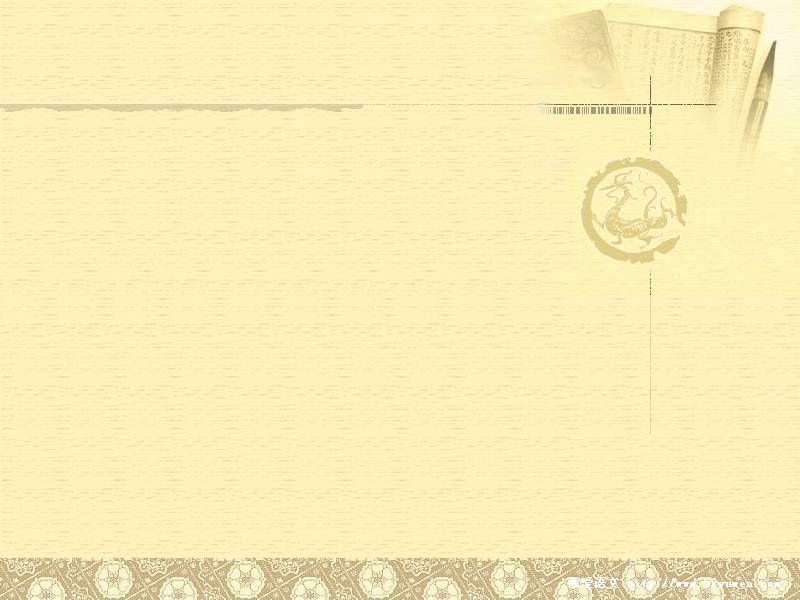 （哪些登临意，无人会）
休说鲈鱼堪脍，尽西风，季鹰归未？求田问舍，怕应羞见，刘郎才气。可惜流年，忧愁风雨，树犹如此！倩何人唤取，红巾翠袖，揾英雄泪？
下片主要借助什么手法来抒发情感？
典故中都提到了哪些人，
作者对他们的态度是怎样的？
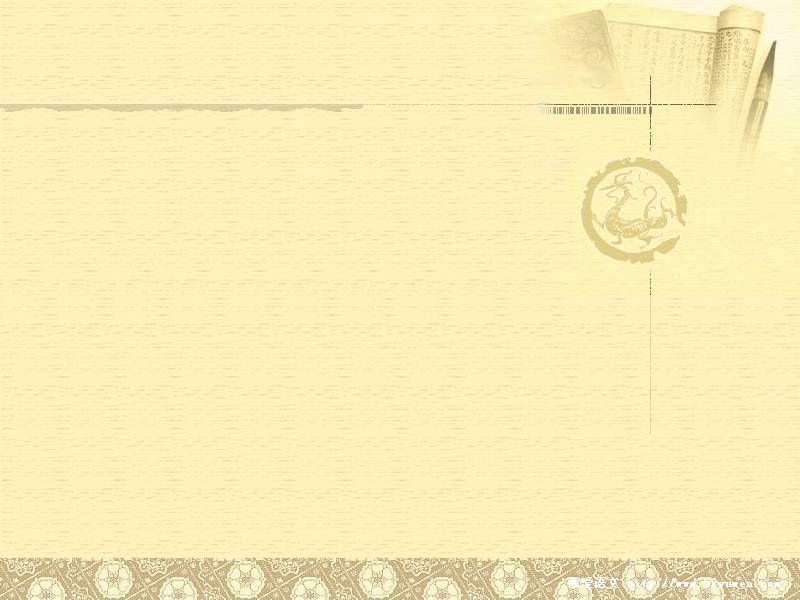 结构：
下片：  抒情（无人会，登临意）
典故
作者态度
张翰 ——
莼鲈之思  乐于归隐
休说，
耻于归隐
羞见，
耻于私欲
许汜 ——
求田问舍  钻营私利
敬仰，
渴望建功立业
刘备 ——
雄才大略 建功有成
桓温 ——
木犹如此  人怎会不老
可惜，
时光流逝
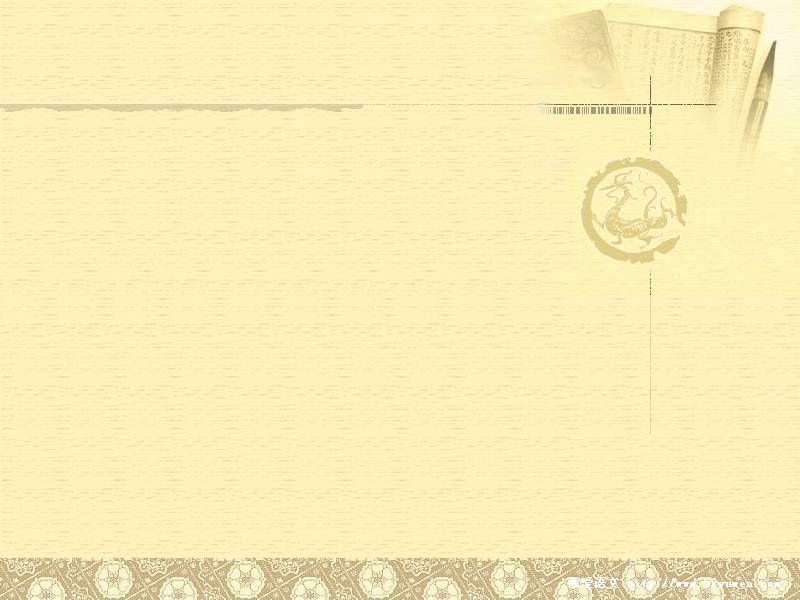 主旨：
会
无人    ，登临意
漂泊无依的孤苦

渴望报国杀敌，建功立业的决心

壮志难酬，报国无门的悲愤
(对南宋统治者无能、苟安求和的批判……)
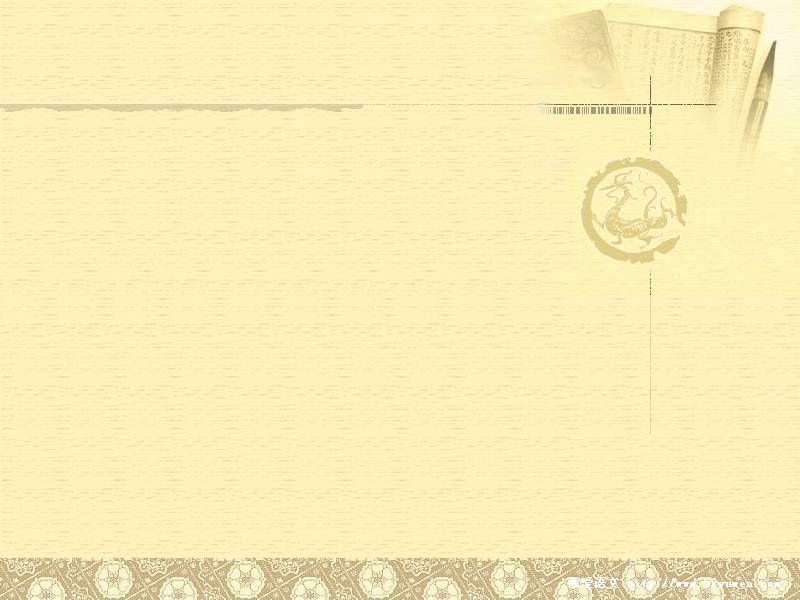 1、忧国忧民
渴望报国杀敌，建功立业的决心
醉里挑灯看剑，梦回吹角连营
《破阵子》
了却君王天下事，赢得生前身后名。
千古江山，英雄无觅孙仲谋处。 《永遇乐·京口北固亭怀古》
对南宋统治者无能、苟安求和的批判
千古江山，英雄无觅孙仲谋处。《永遇乐·京口北固亭怀古》
壮志难酬，报国无门的悲愤
可怜白发生。《破阵子》
凭谁问:廉颇老矣，尚能饭否? 《永遇乐·京口北固亭怀古》
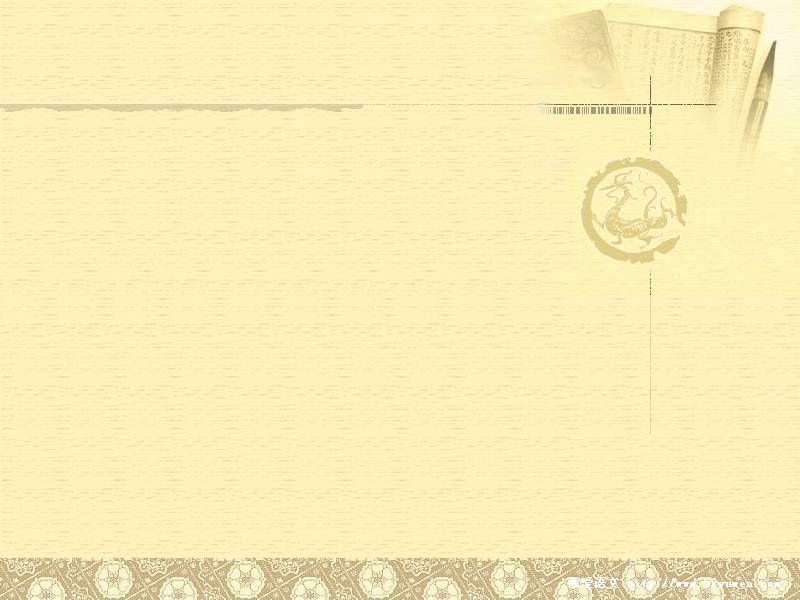 辛弃疾诗歌主题：
1、忧国忧民
2、闲适自得
老去惜花心已懒，爱梅犹绕江村。《临江仙·探梅》
明月别枝惊鹊，清风半夜鸣蝉。稻花香里说丰年。听取蛙声一片。
                                                       《西江月·夜行黄沙道中》
3、参悟人生
众里寻他千百度，蓦然回首，那人却在，灯火阑珊处。
                                          《青玉案·元夕》
老去都无宠辱惊,静中时见古今情。大凡物必有终始,岂有人能脱死生。                        《偶作三首》其三
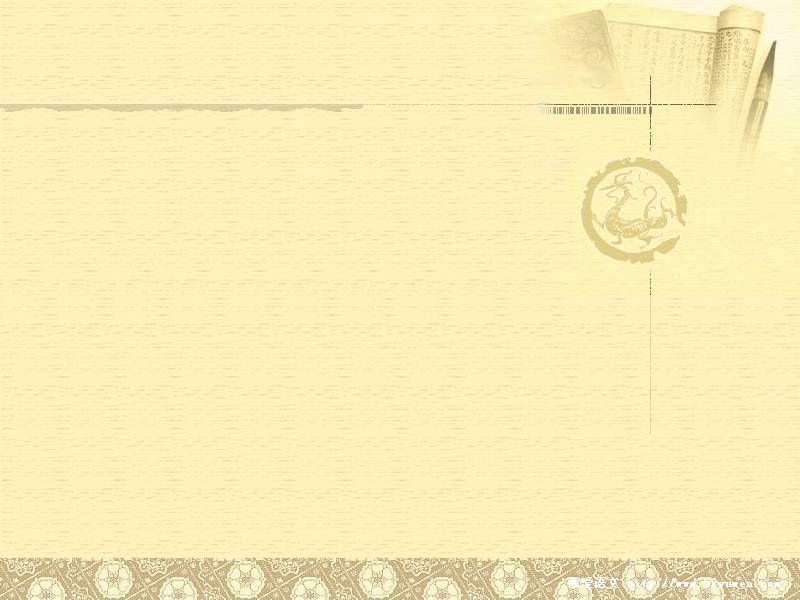 结束语：
同学们，祖国的锦绣河山为我们哺育无数英雄，遗憾的是辛弃疾至死也没有收复这祖国的大好河山。他有生之年为什么活的如此痛苦，都只因他对这土地爱得深沉，可喜的是，他心中的郁结在他的慷慨悲歌中最终成就了一颗南宋词坛上最耀眼的明星。
         同学们，读诗，就是读人。要倾情诵读，用心体会，切不可用漠然藐视了这些思想，亵渎了这些灵魂。
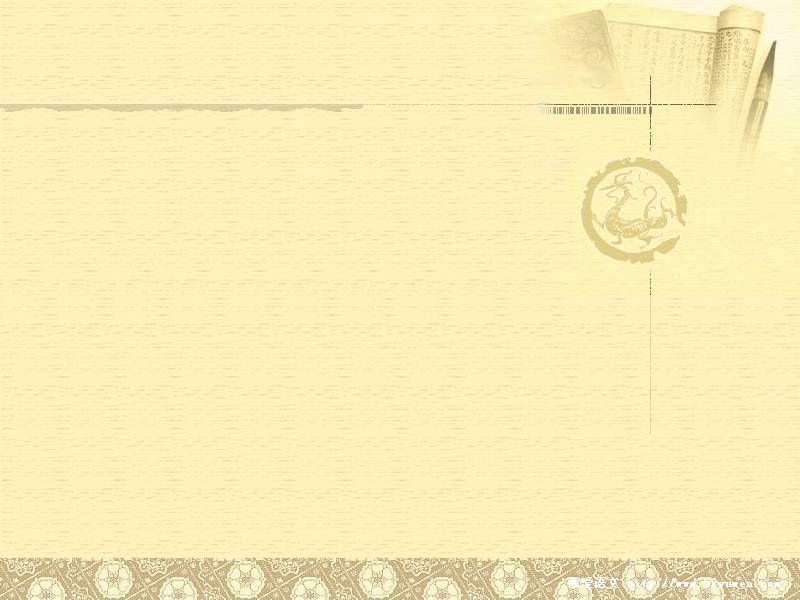 作业：
1、诗人选“赏心亭”作为抒发情感的载体，
   有没有特殊的含义？
2、有感情的背诵全诗